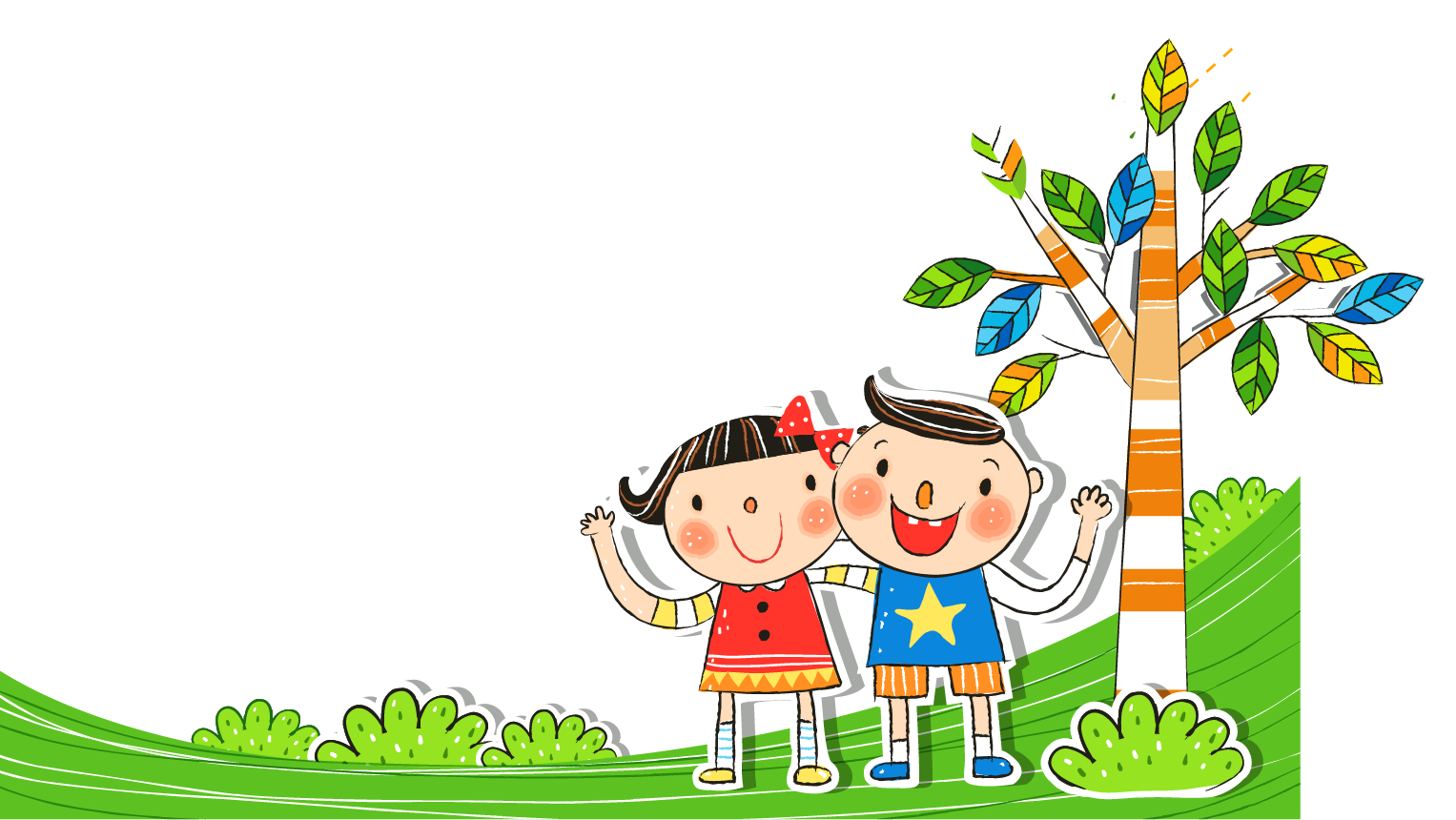 Xin chào các em!
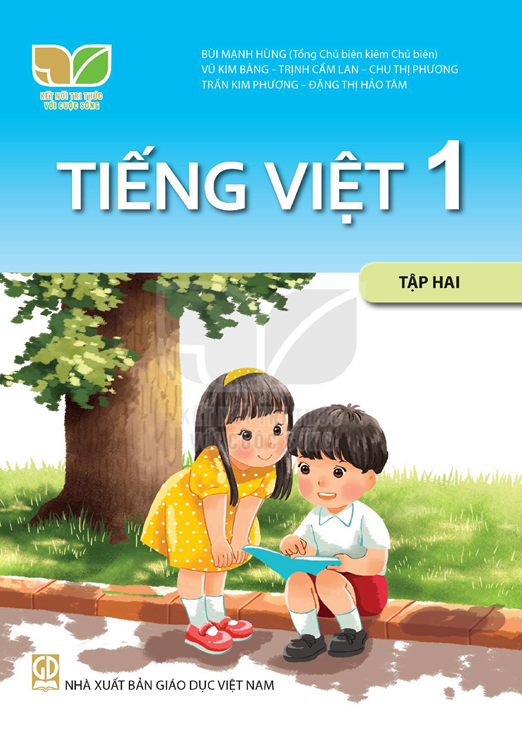 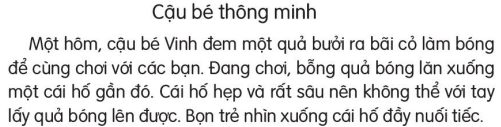 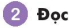 TIẾT 1
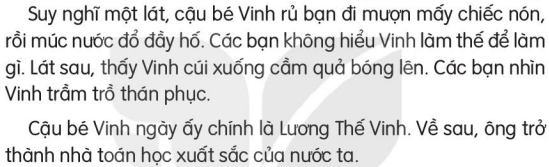 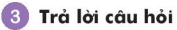 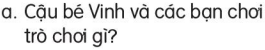 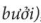 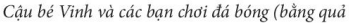 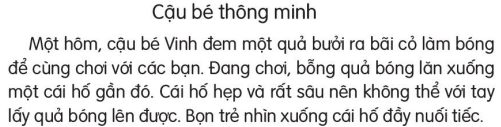 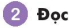 TIẾT 1
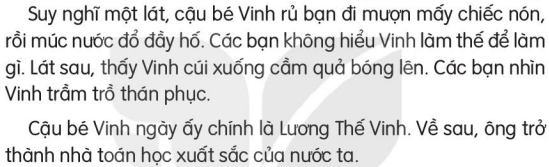 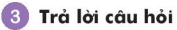 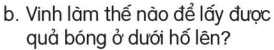 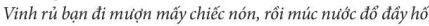 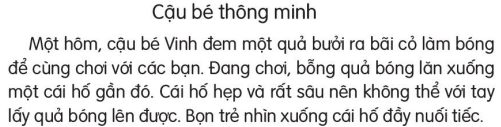 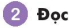 TIẾT 1
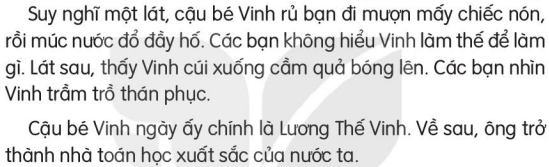 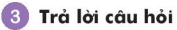 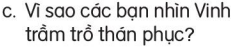 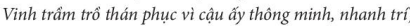 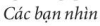 TIẾT 1
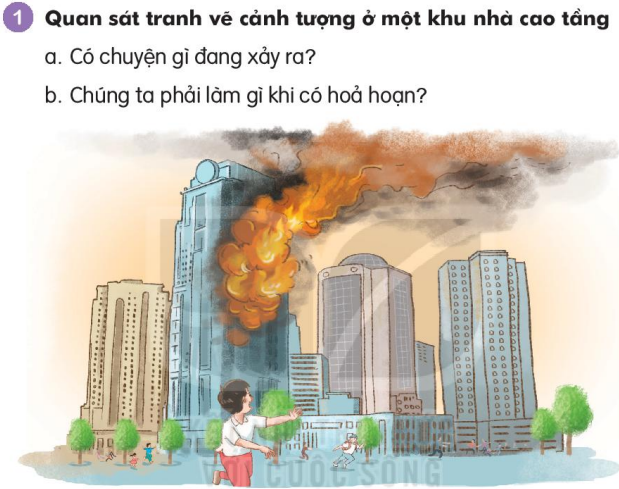 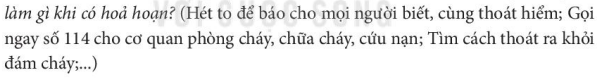 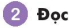 TIẾT 1
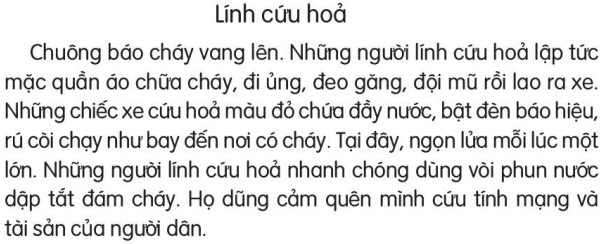 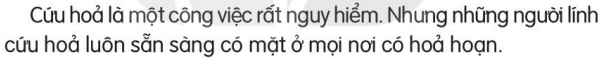 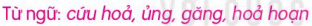 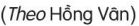 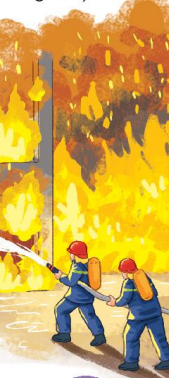 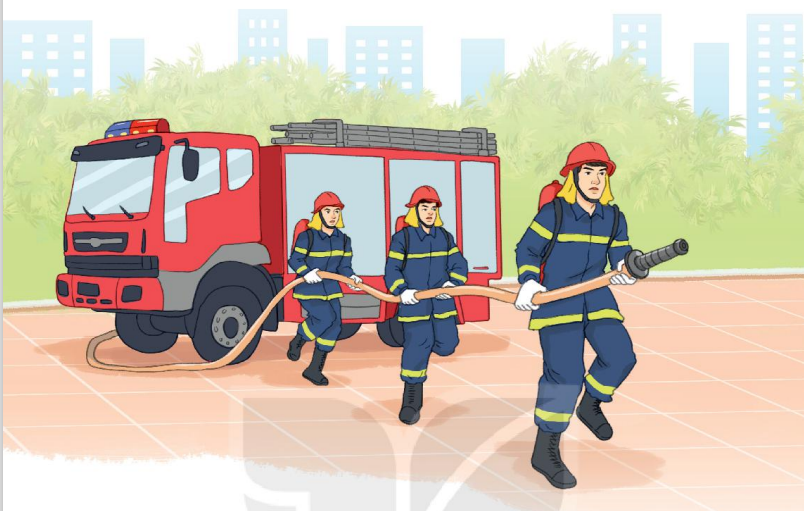 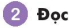 TIẾT 1
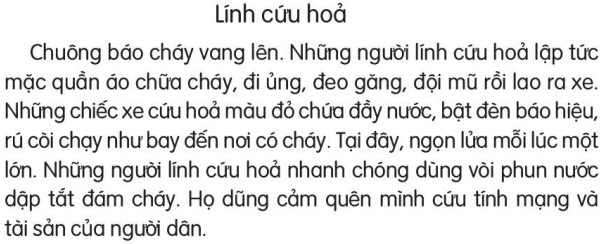 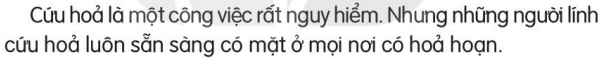 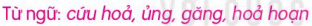 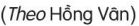 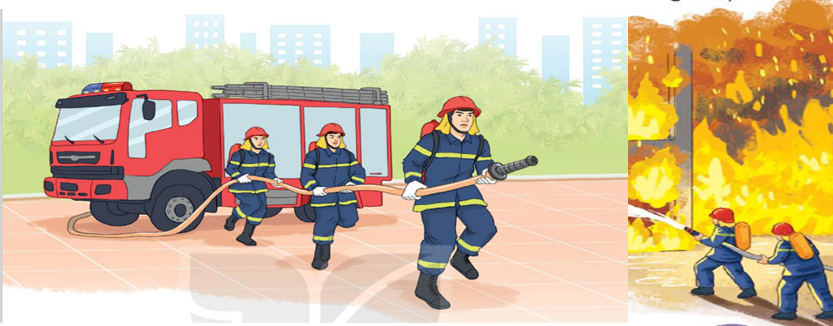 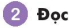 TIẾT 1
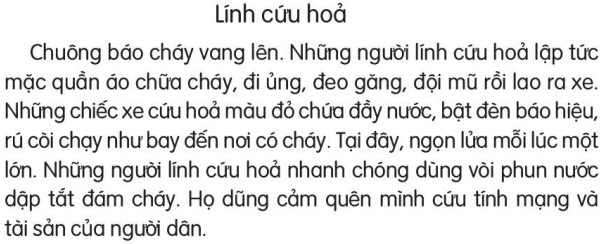 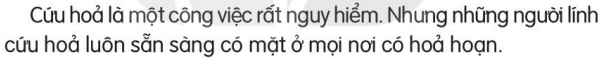 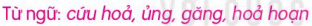 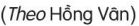 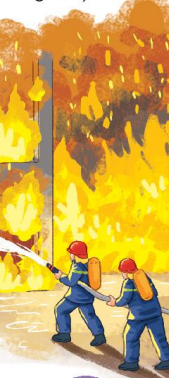 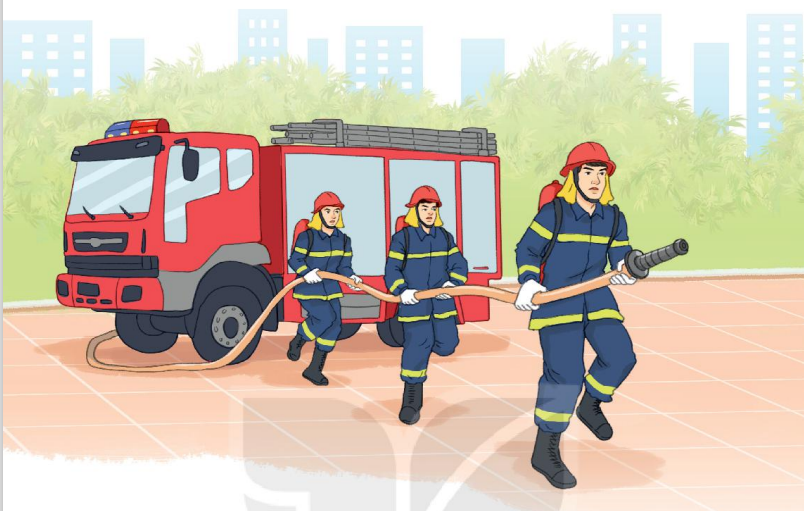 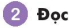 TIẾT 2
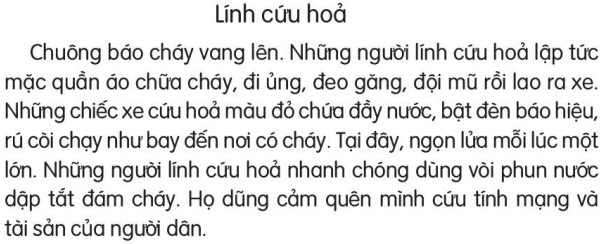 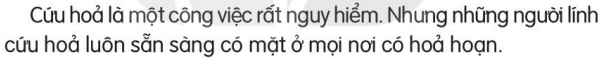 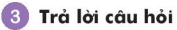 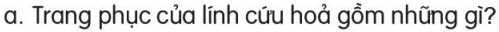 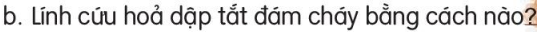 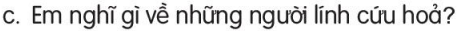 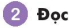 TIẾT 2
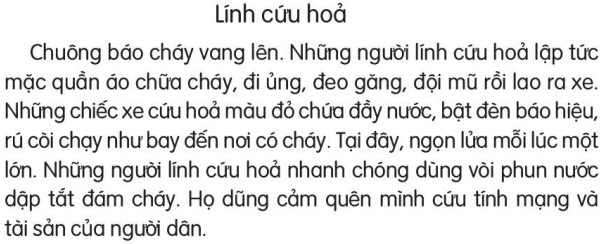 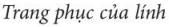 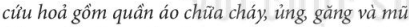 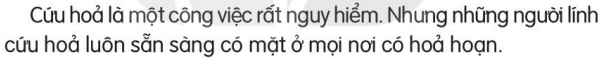 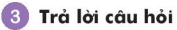 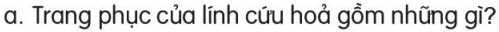 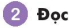 TIẾT 2
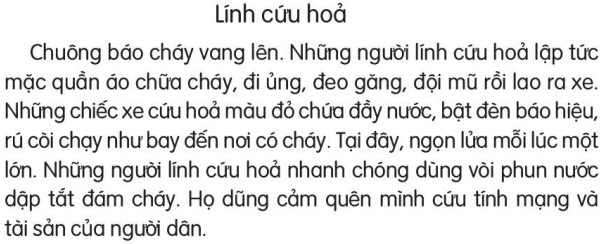 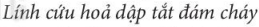 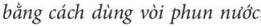 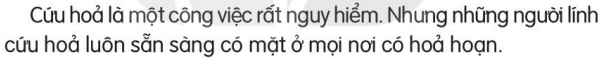 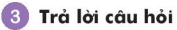 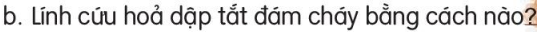 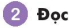 TIẾT 2
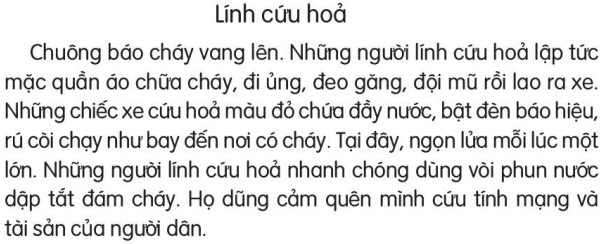 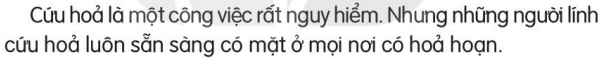 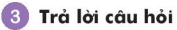 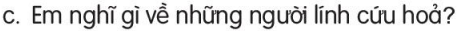 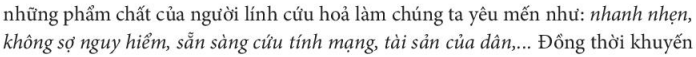 TIẾT 2
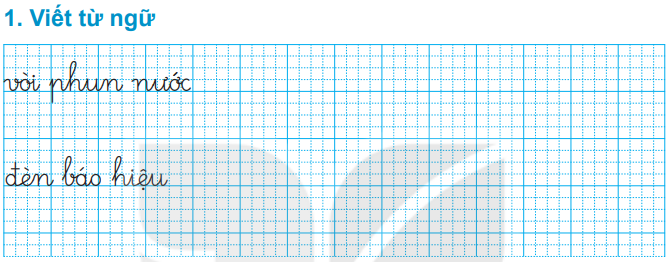 vòi phun nước
vòi phun nước
vòi phun nước
vòi phun nước
vòi phun nước
đèn báo hiệu
đèn báo hiệu
đèn báo hiệu
đèn báo hiệu
đèn báo hiệu
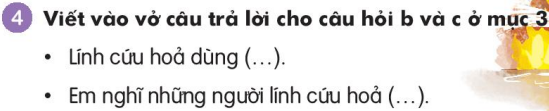 TIẾT 2
vòi phun nước để dập tắt đám cháy.
rất dũng cảm.
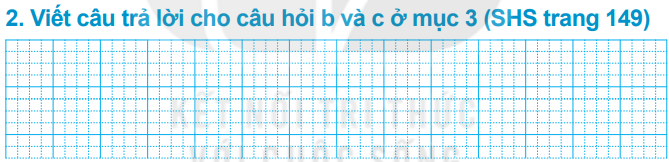 Lính cứu hỏa dùng vòi phun nước để dập tắt
đám cháy.
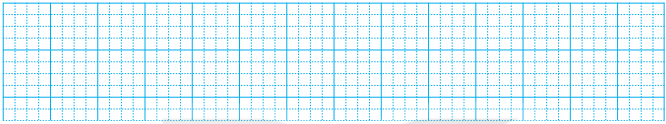 Em nghĩ những người lính cứu hỏa rất dũng
cảm
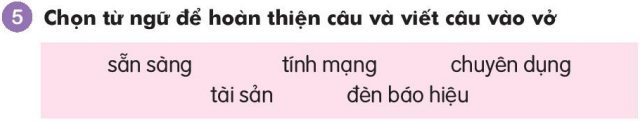 TIẾT 3
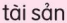 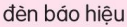 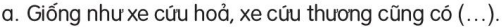 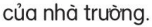 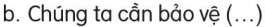 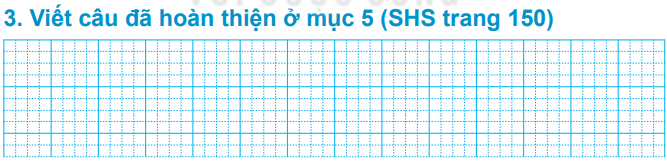 Giống như xe cứu hỏa, xe cứu thương cũng có
đèn cứu hỏa.
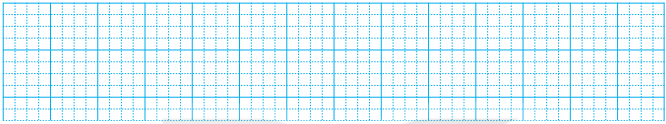 Chúng ta cần bảo vệ tài sản của nhà trường.
TIẾT 3
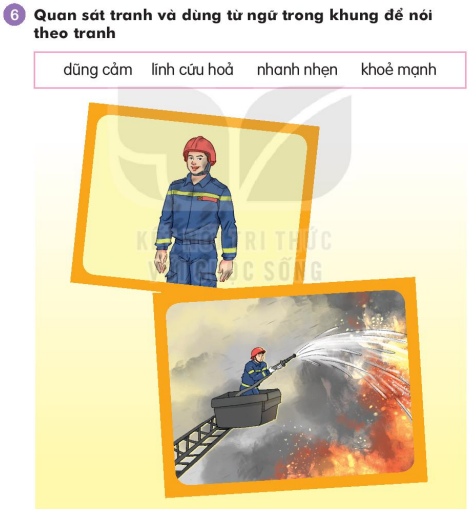 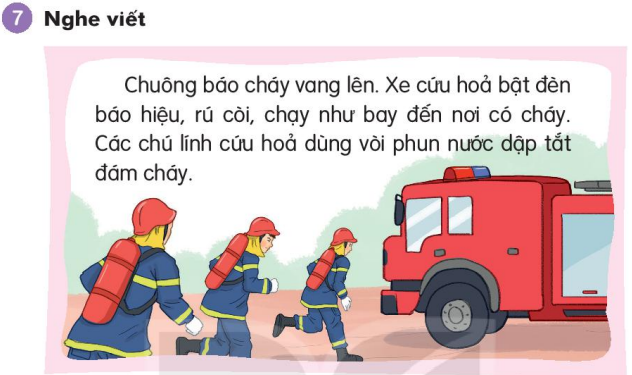 TIẾT 4
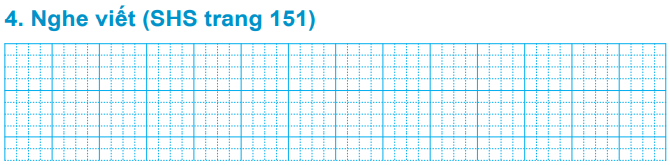 Chuông báo cháy vang lên. Xe cứu hỏa bật
đèn báo hiệu, rú còi, chạy như bay đến nơi có cháy.
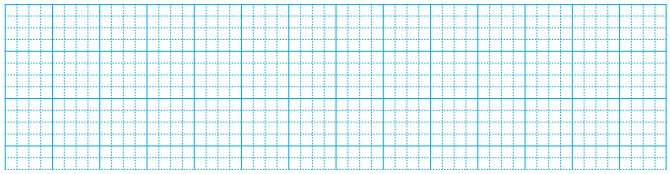 Các chú lính cứu hỏa dùng vòi phun nước dập
tắt đám cháy.
TIẾT 4
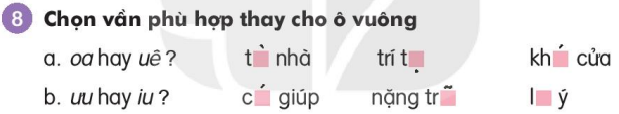 tòa nhà
khóa cửa
trí tuệ
lưu ý
nặng trĩu
cứu giúp
TIẾT 4
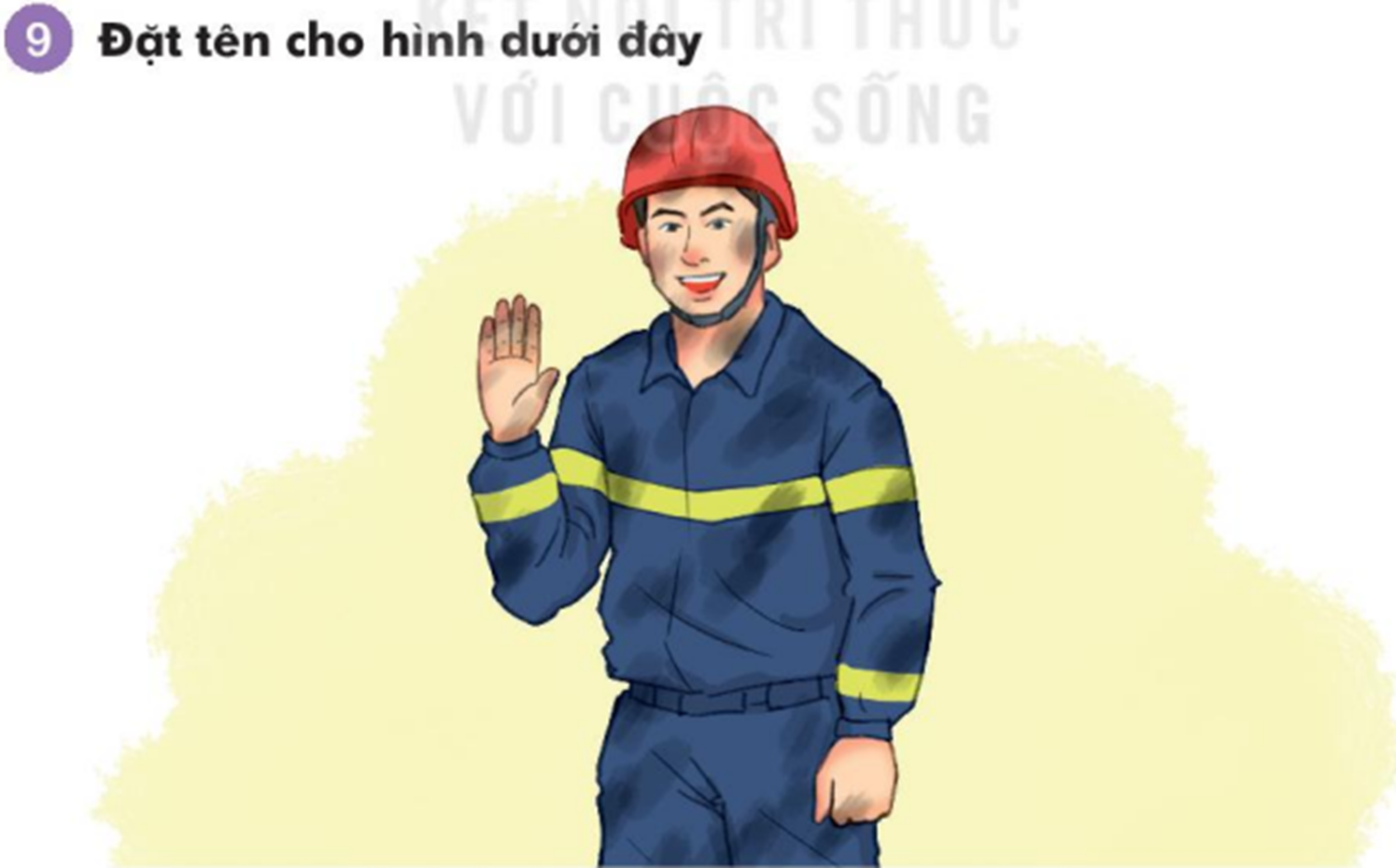 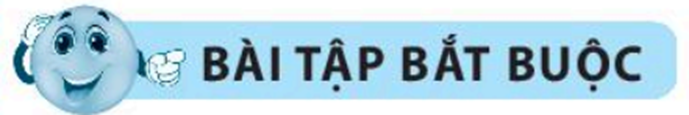 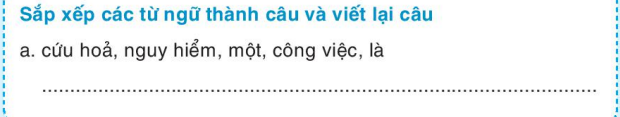 Cứu hỏa là một công việc nguy hiểm.
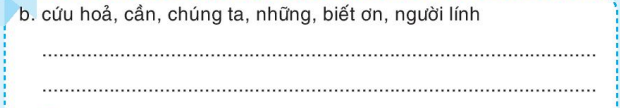 Chúng ta cần biết ơn người lính cứu hỏa.
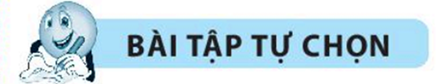 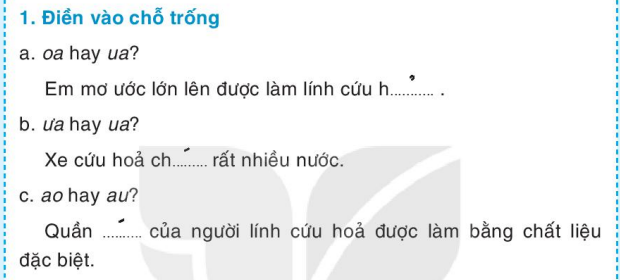 ỏa
ưa
ao
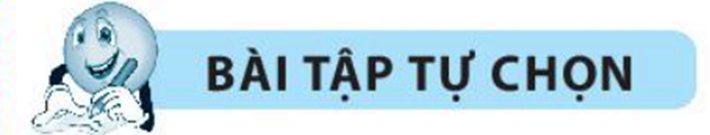 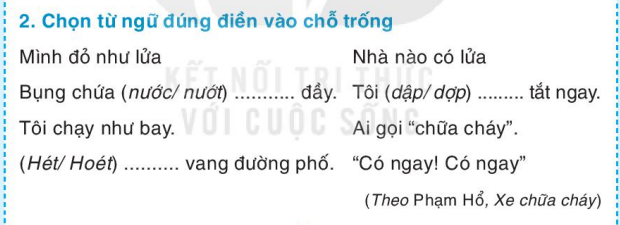 nước
dập
Hét
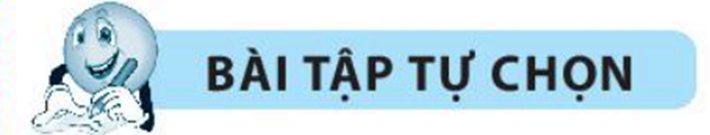 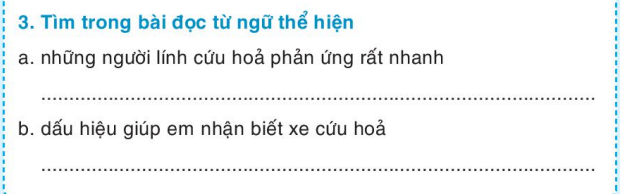 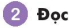 TIẾT 1
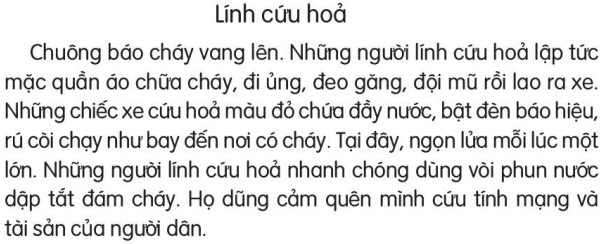 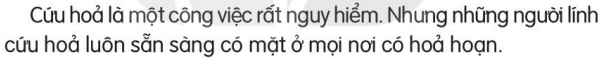 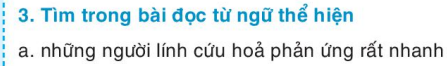 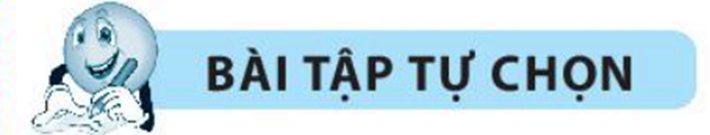 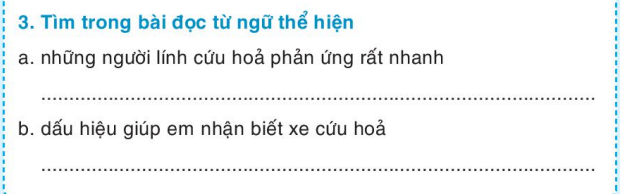 lập tức, lao, nhanh chóng
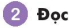 TIẾT 1
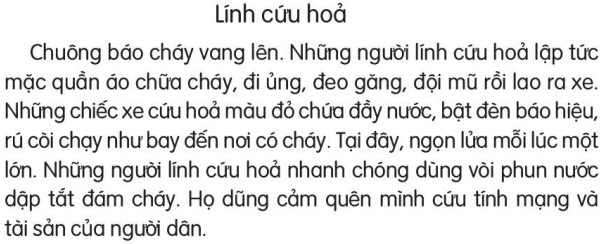 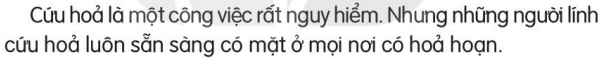 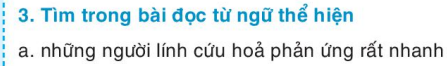 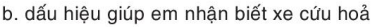 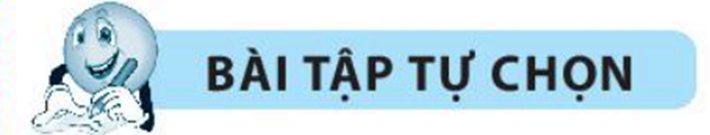 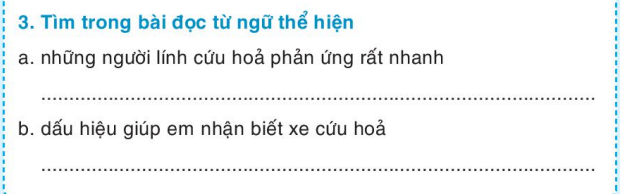 lập tức, lao, nhanh chóng
Xe màu đỏ, chứa nước, đèn báo hiệu, rú còi và có vòi phun nước.
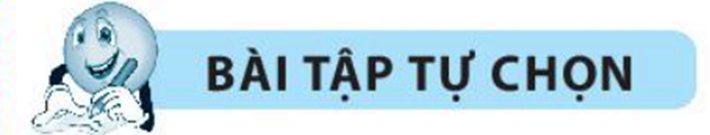 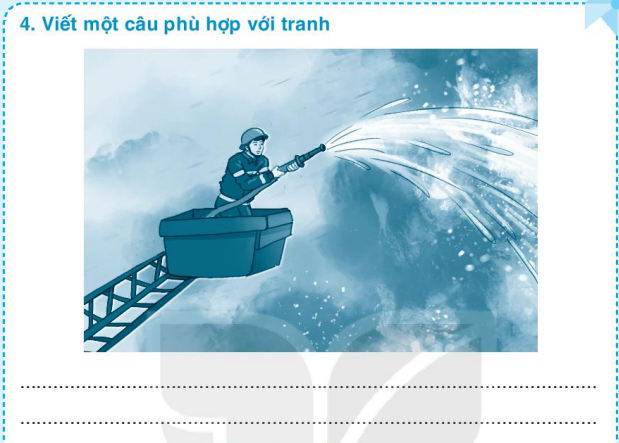 Người lính cứu hỏa thật dũng cảm.
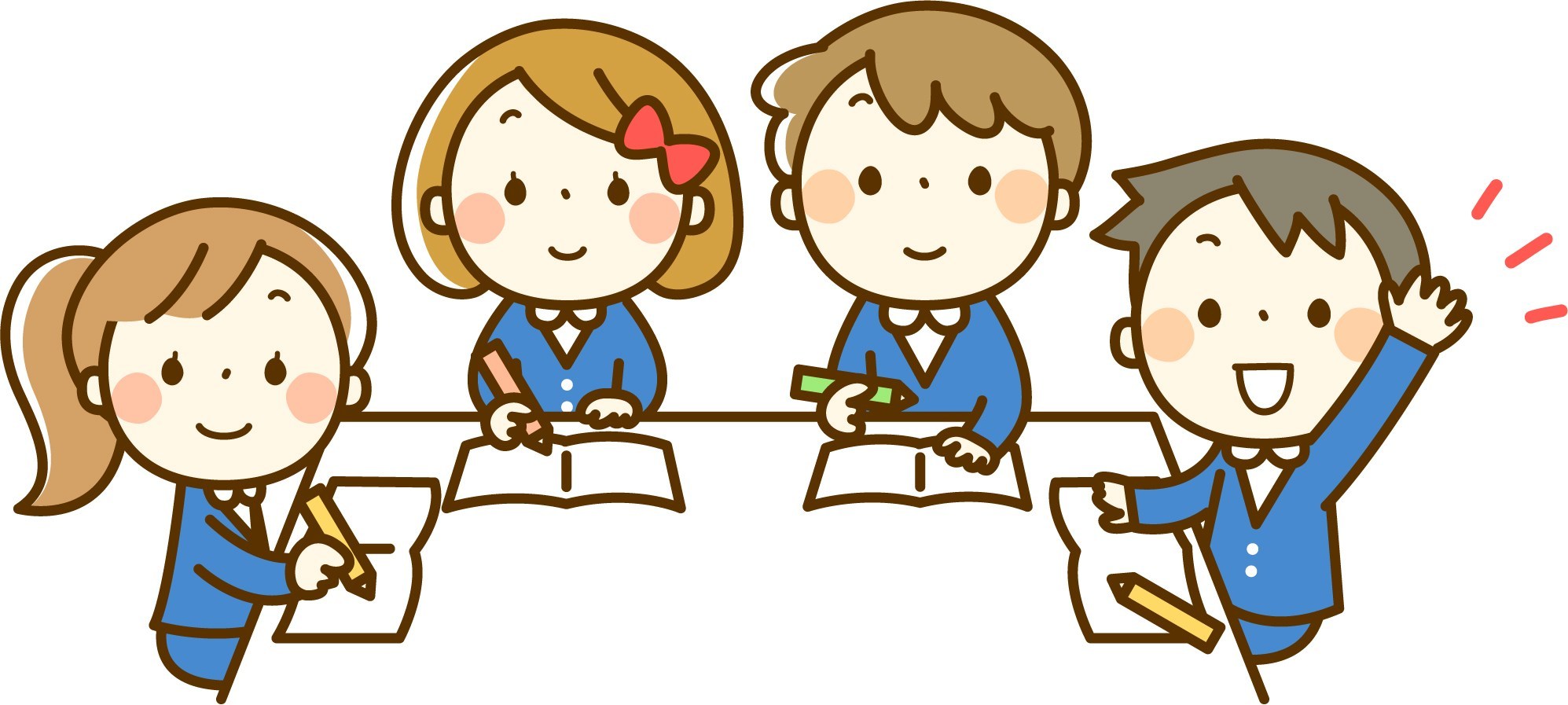 Củng cố
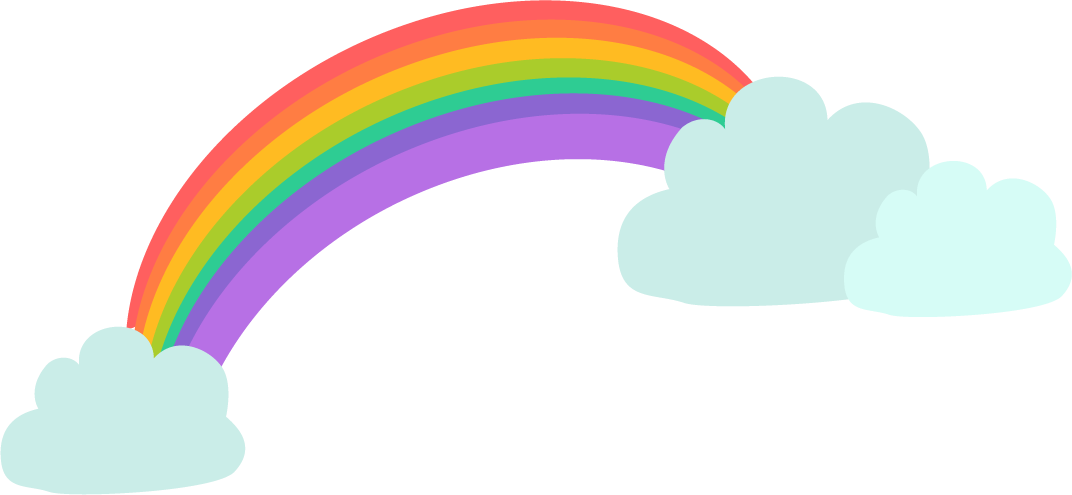 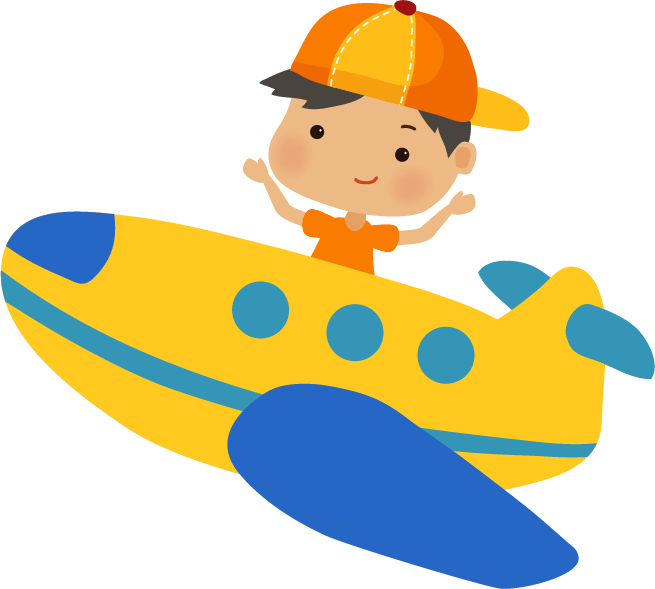 Tạm biệt và 
hẹn gặp lại!
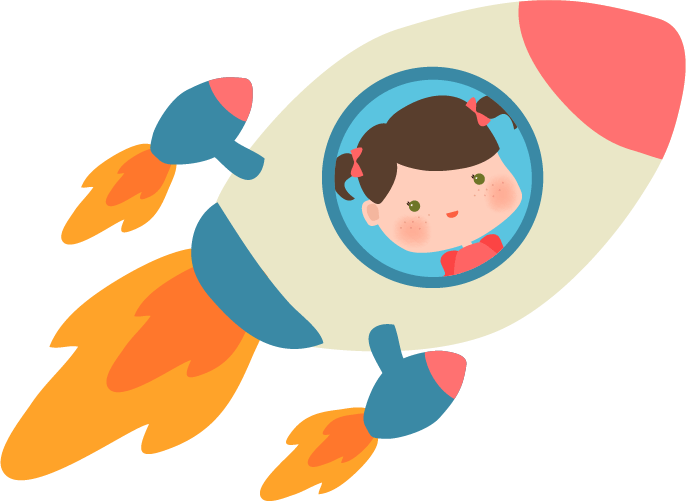 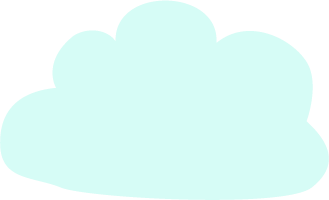 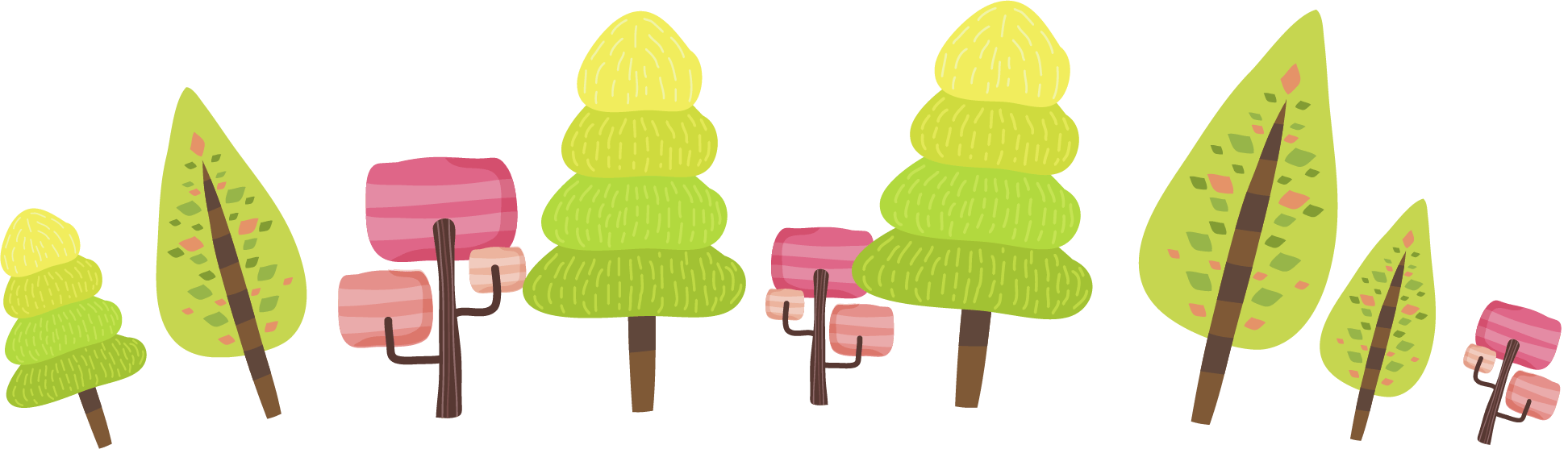 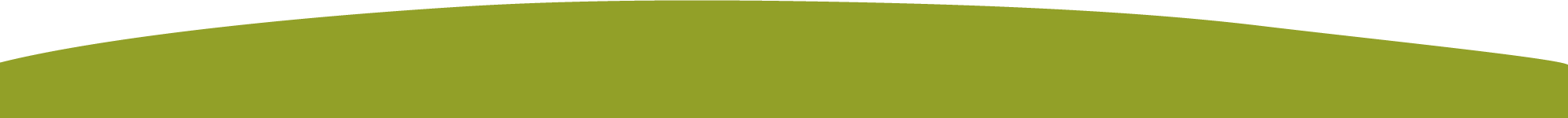